Општинско такмичење2017. године
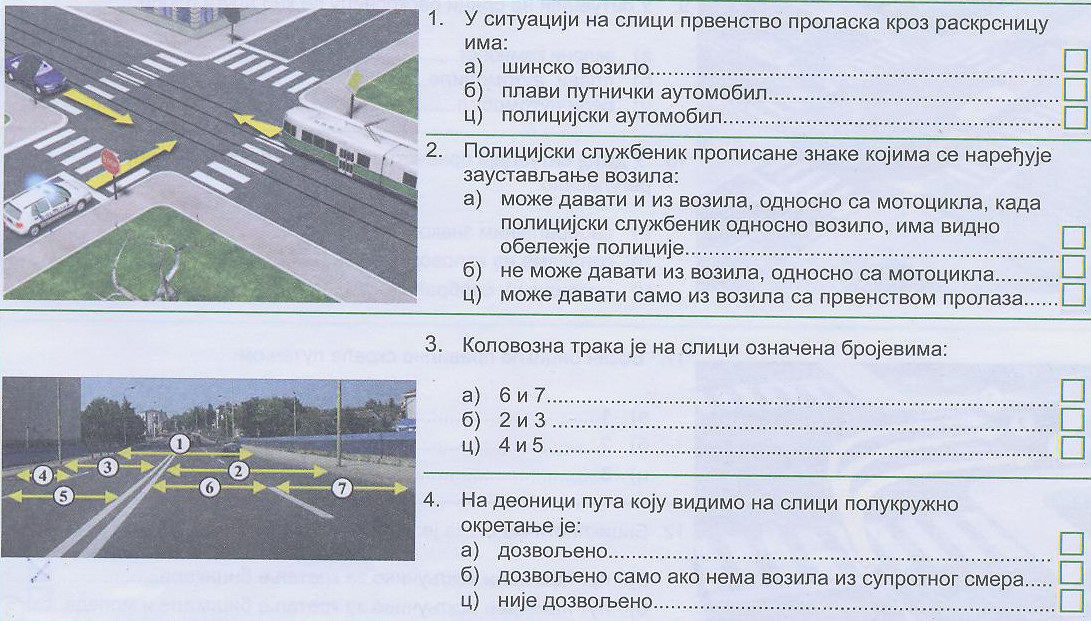 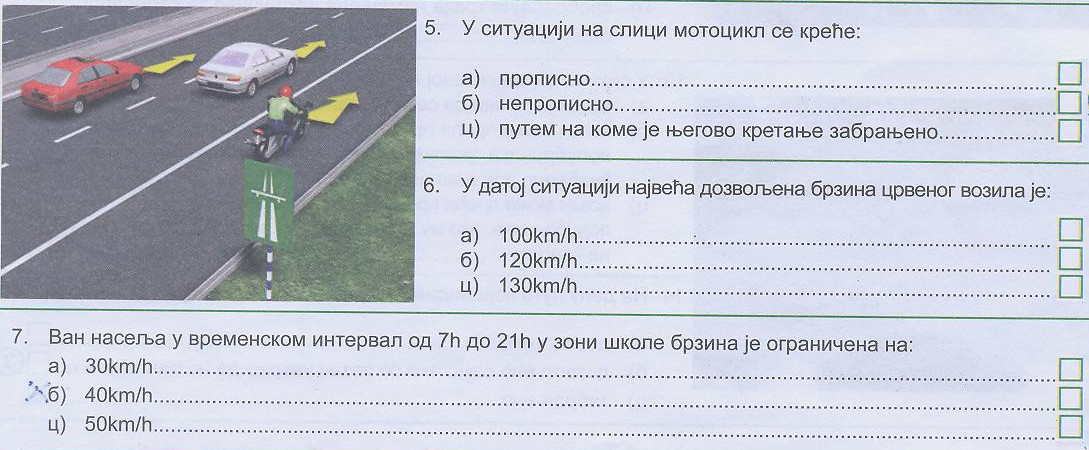 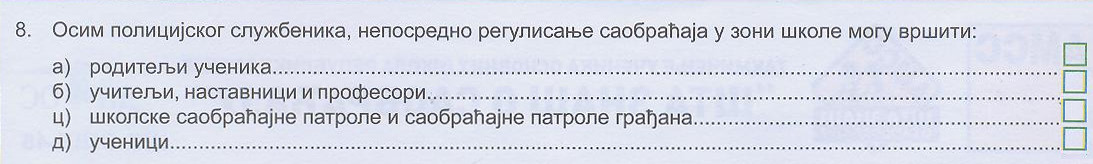 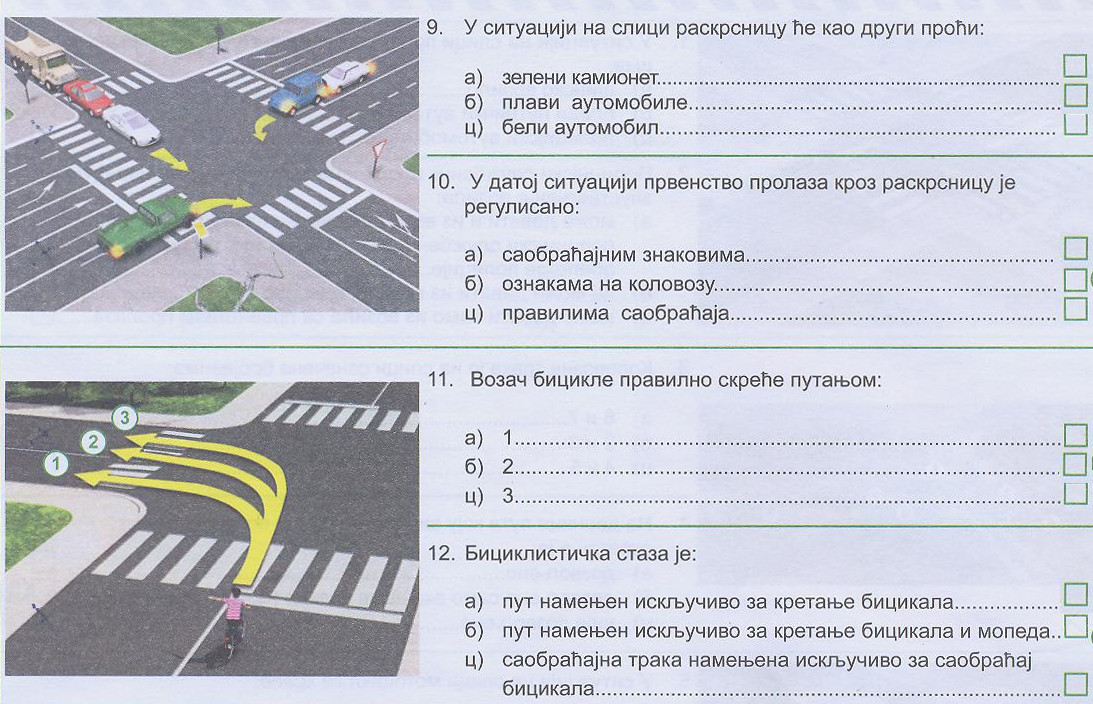 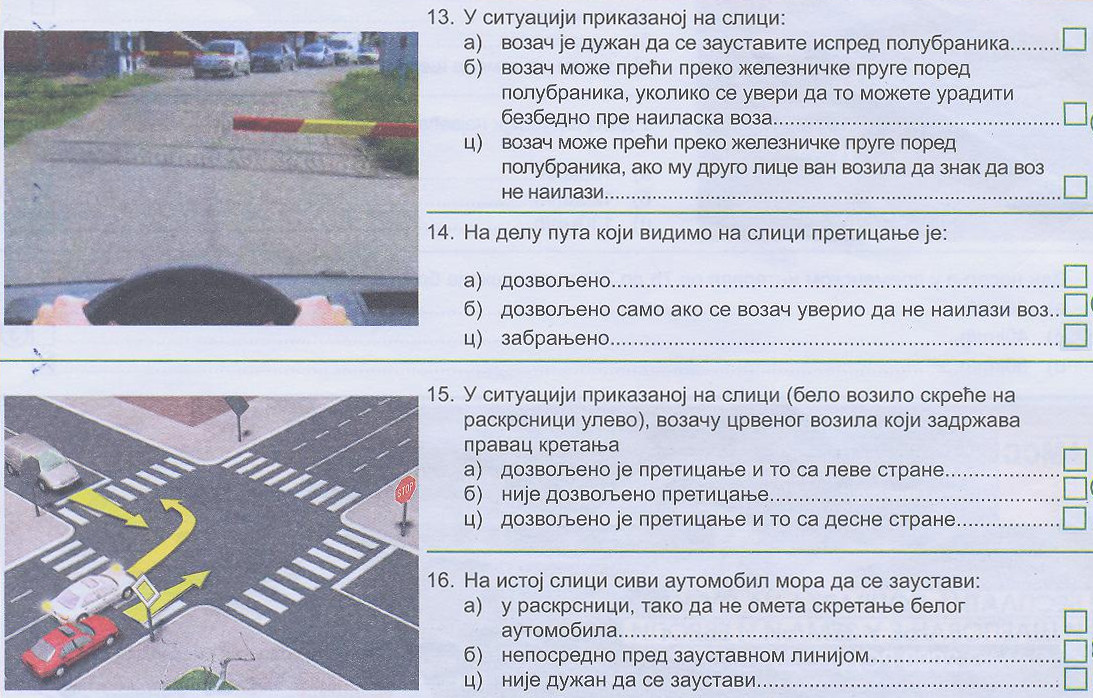 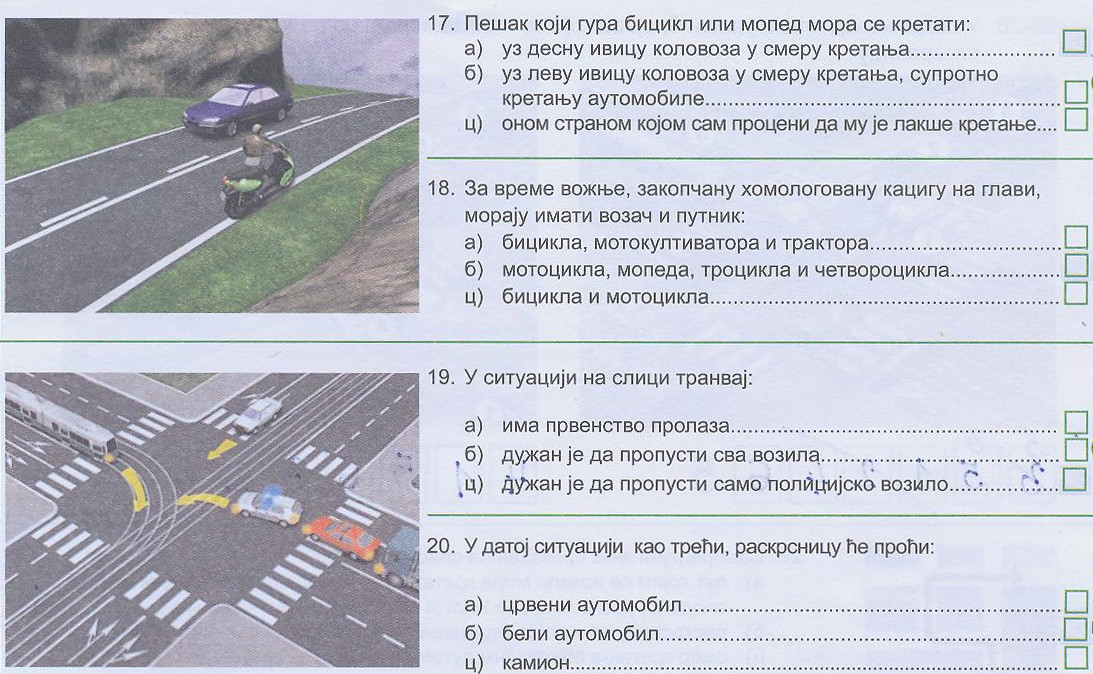 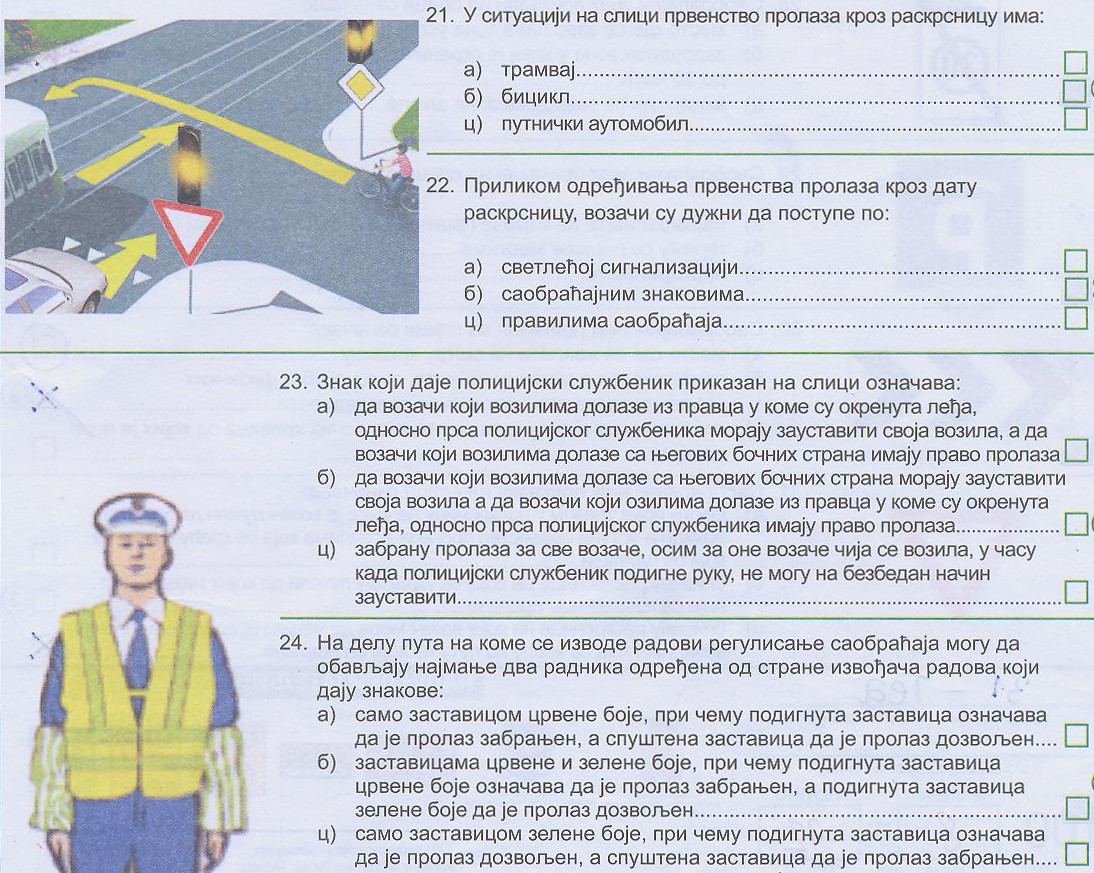 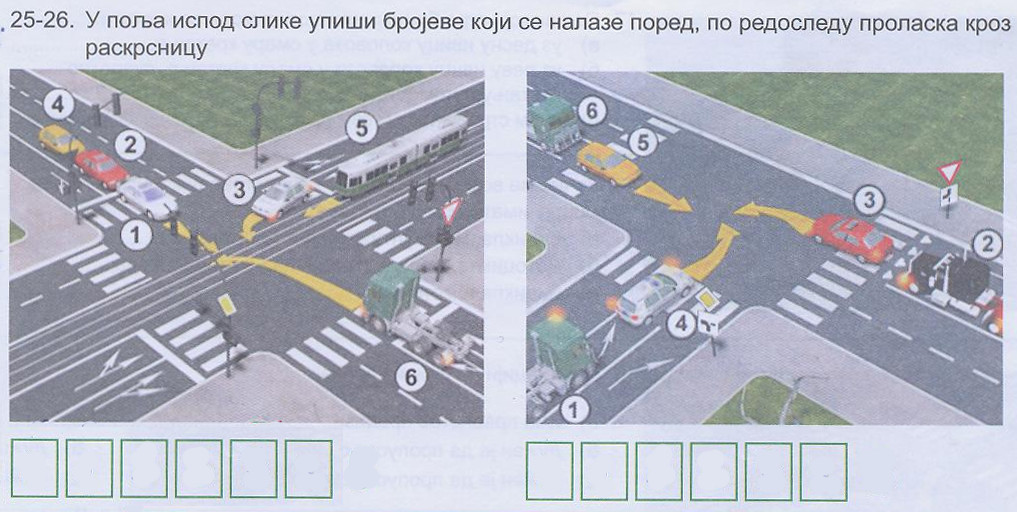 3
5
2
1
4
6
6
1
4
3
5
2
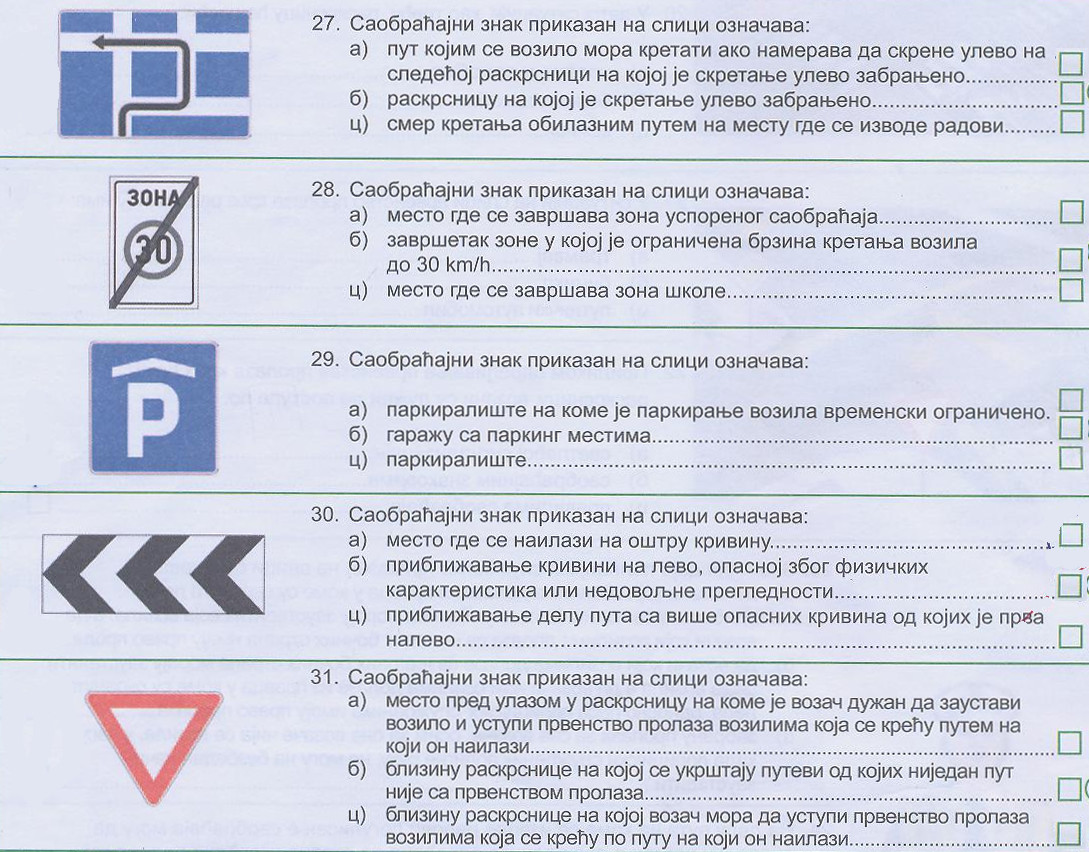